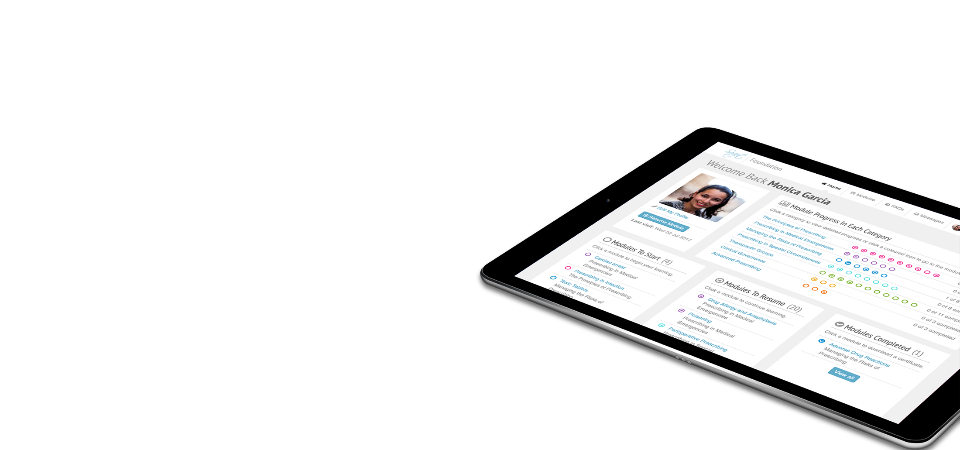 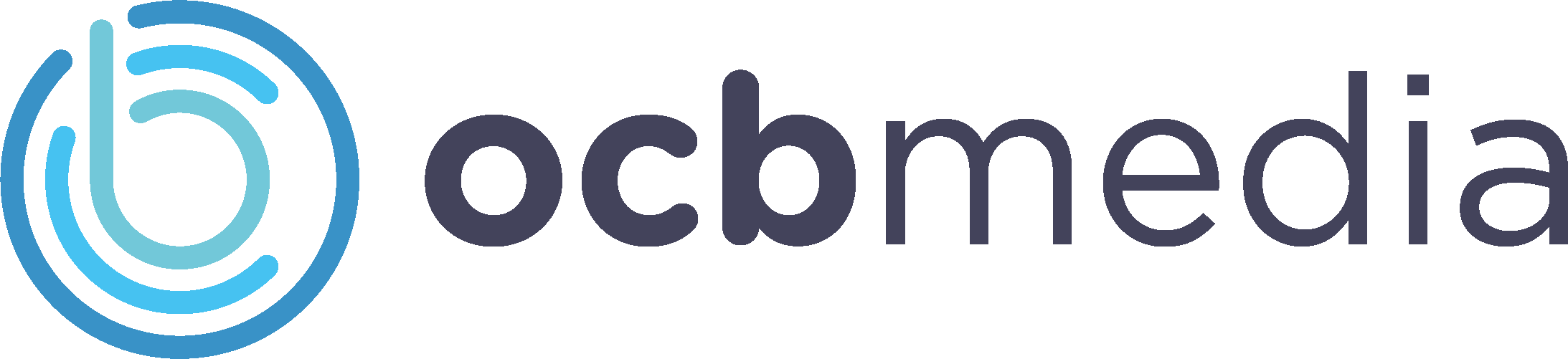 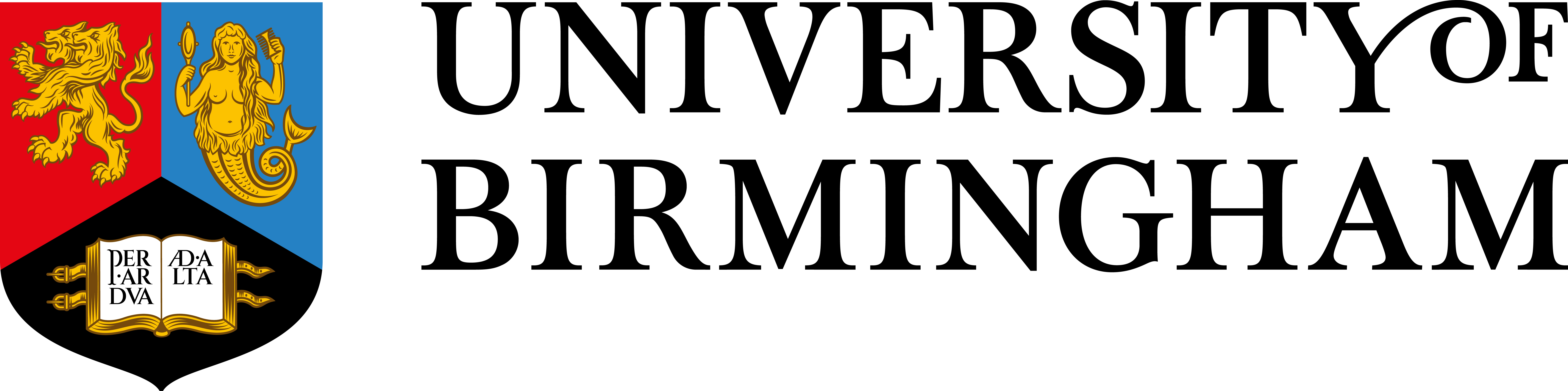 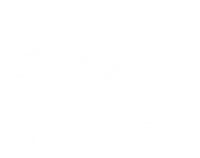 eLearning to improve prescribing and support the safe, effective use of medicines
Hannah Vallance
SCRIPT eLearning Manager, University of Birmingham
Our Learners
125 modules 
spanning the NHS workforce
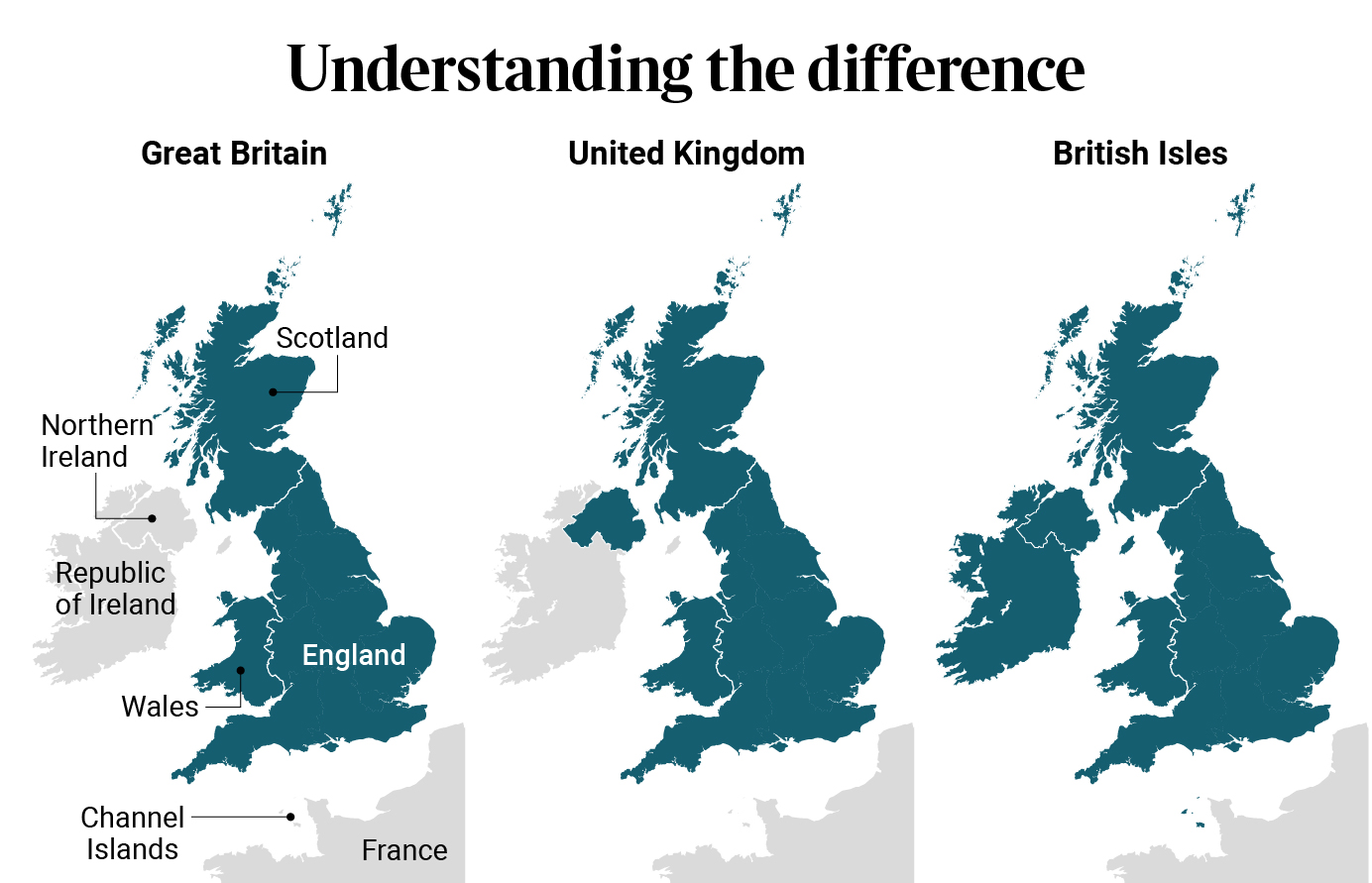 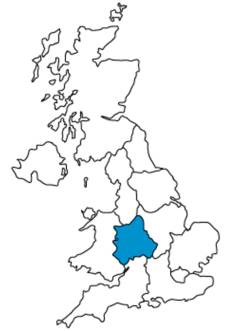 Over 95% of Foundation trainee doctors used SCRIPT in 2022/23
Over 16,000 
medical and nursing students
1 million modules completed 
across all SCRIPT portfolios
Available to all NHS staff
2010
Now
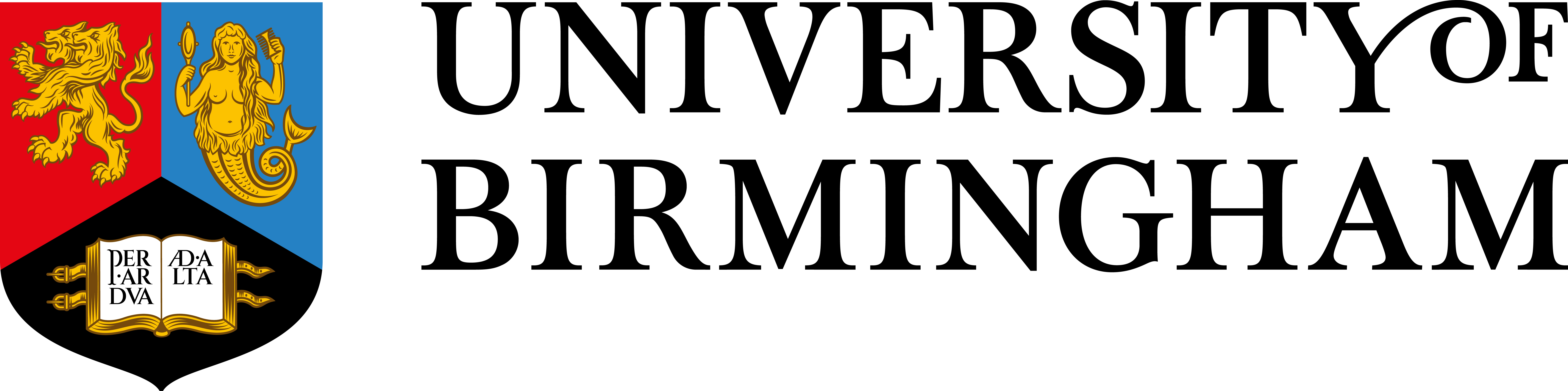 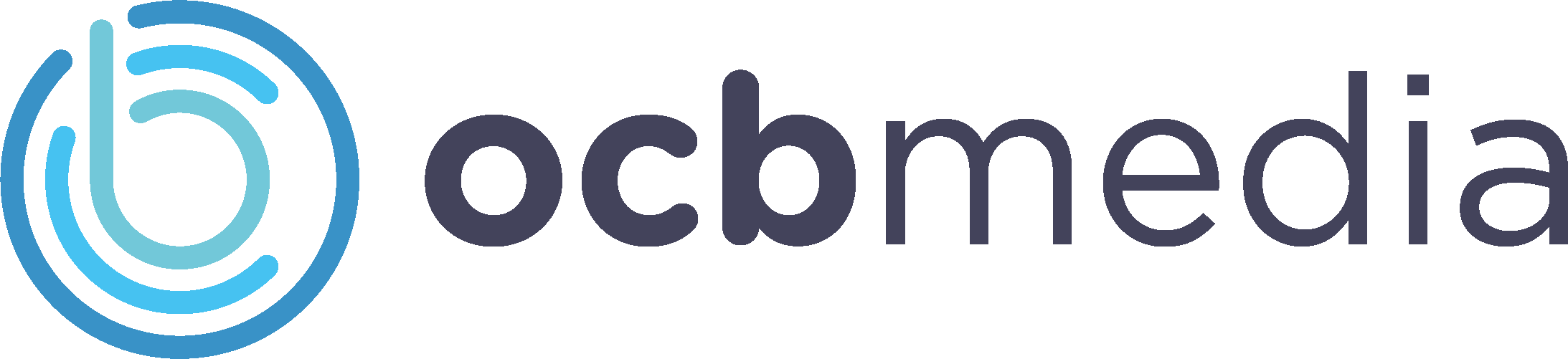 Aims
Support learning in prescribing and medicines
Encourage safe, effective, and rational prescribing
Standardise prescribing education across the NHS workforce
Provide a platform for learners and supervisors to interact to monitor educational progress and initiate feedback
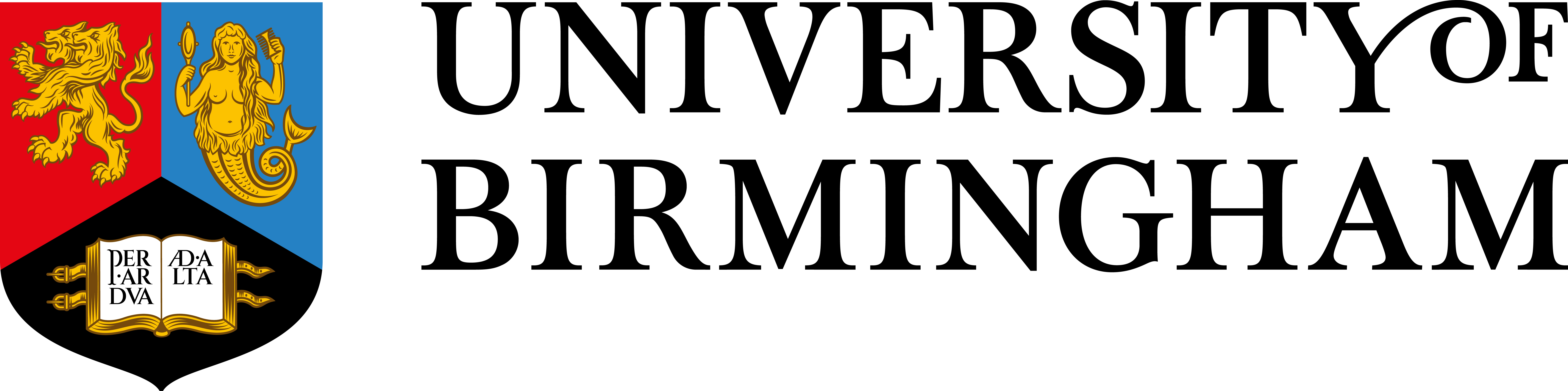 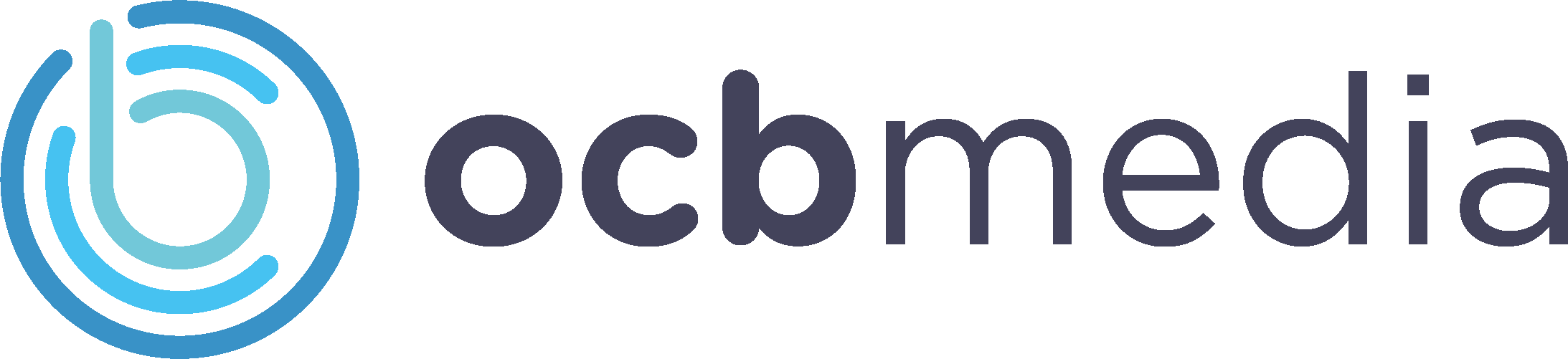 Programme
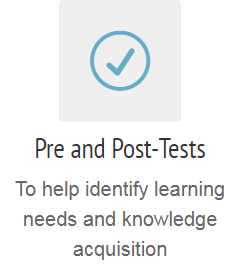 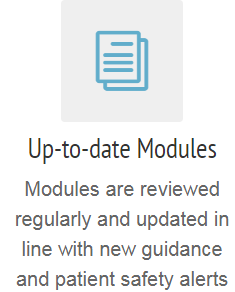 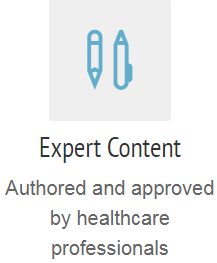 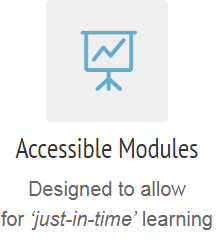 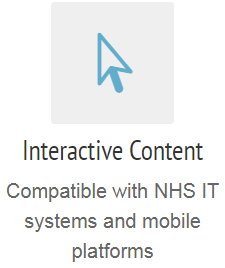 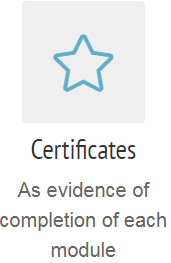 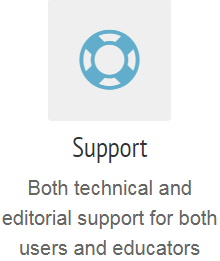 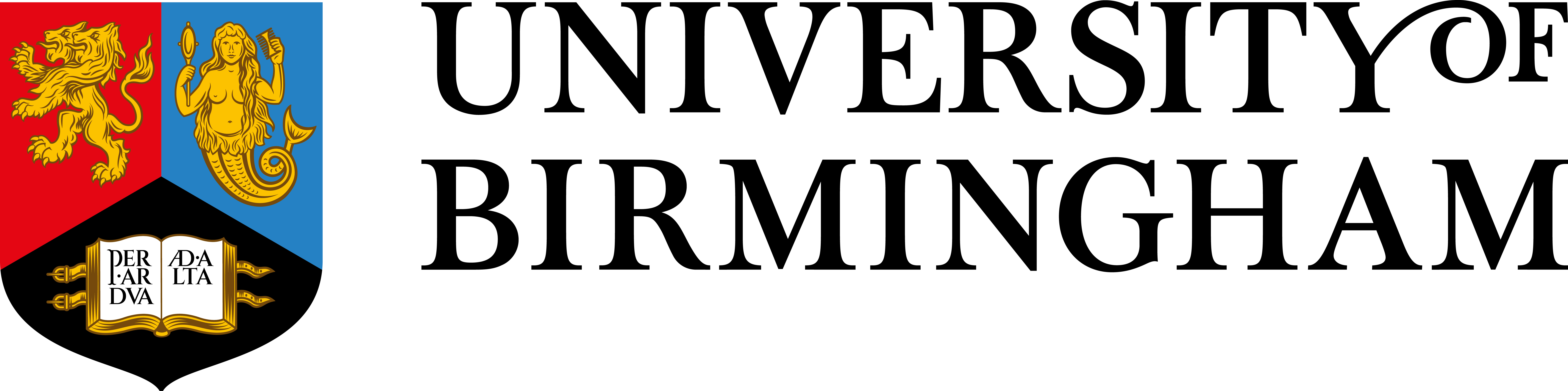 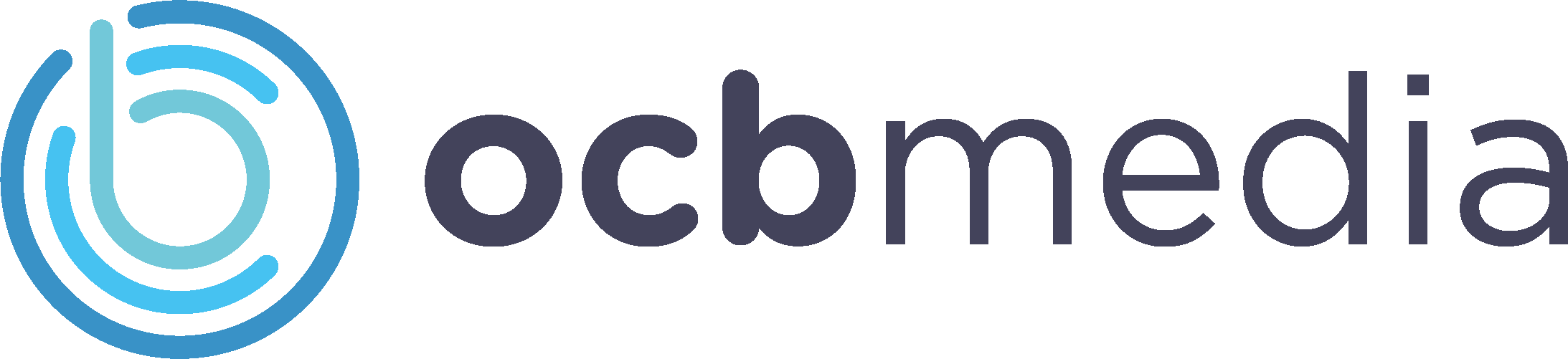 Medicine and Surgery
55 modules
Wide range of subjects in prescribing and therapeutics
Clear learning outcomes
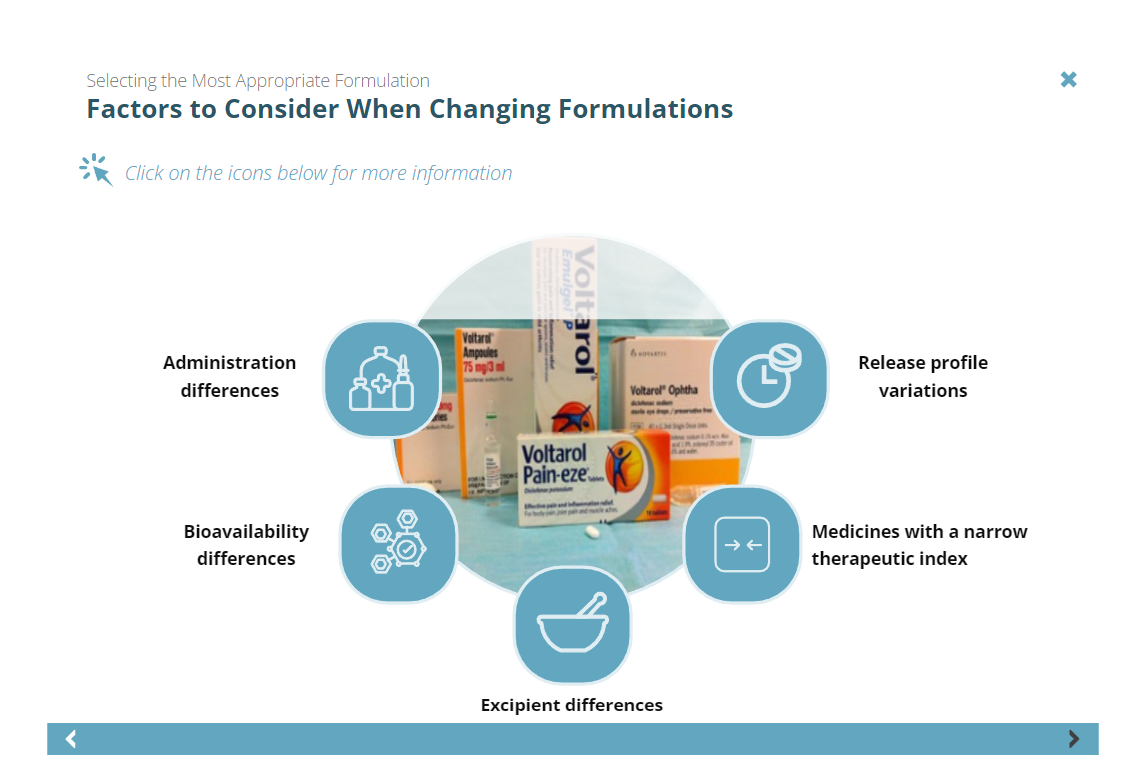 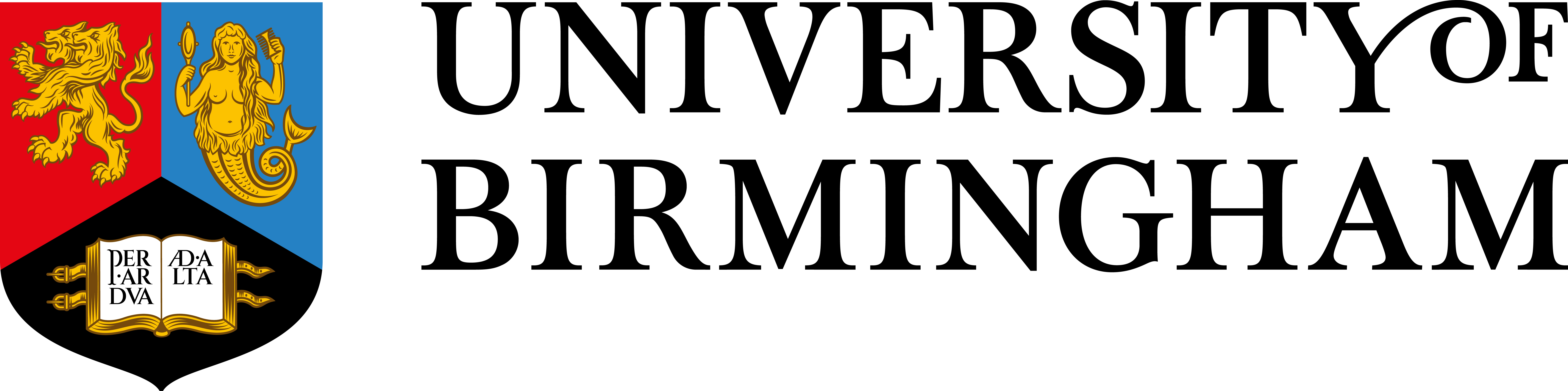 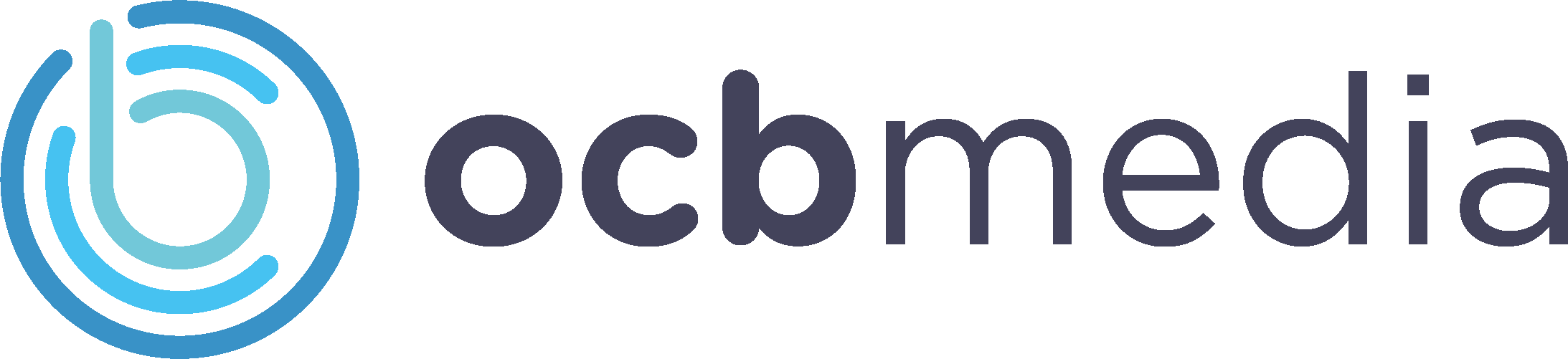 Certification
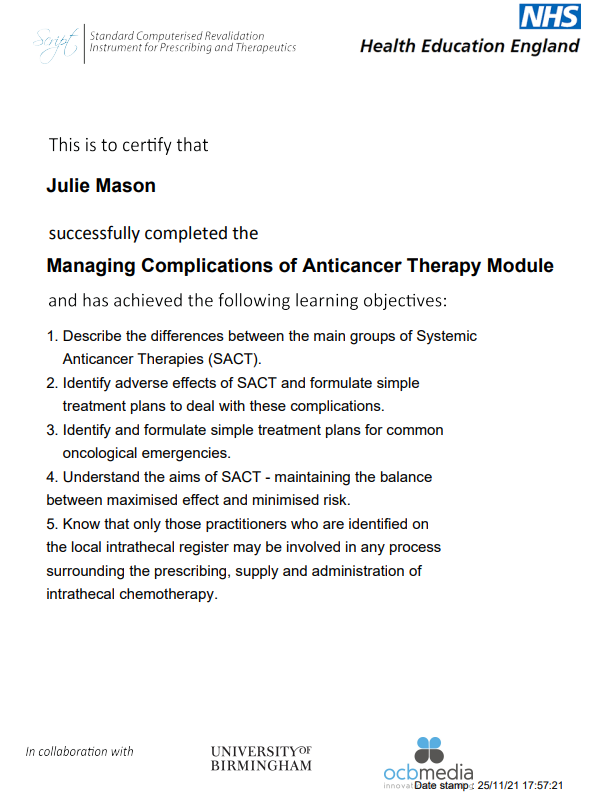 Date & time stamped
Learning objectives
No set pass mark
Downloadable (PDF)
Always available on your profile
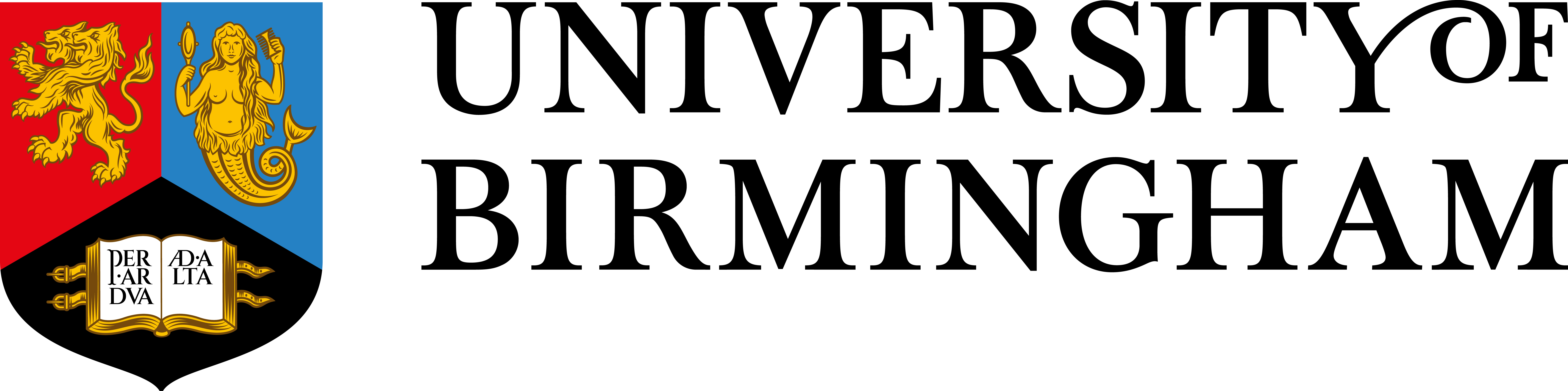 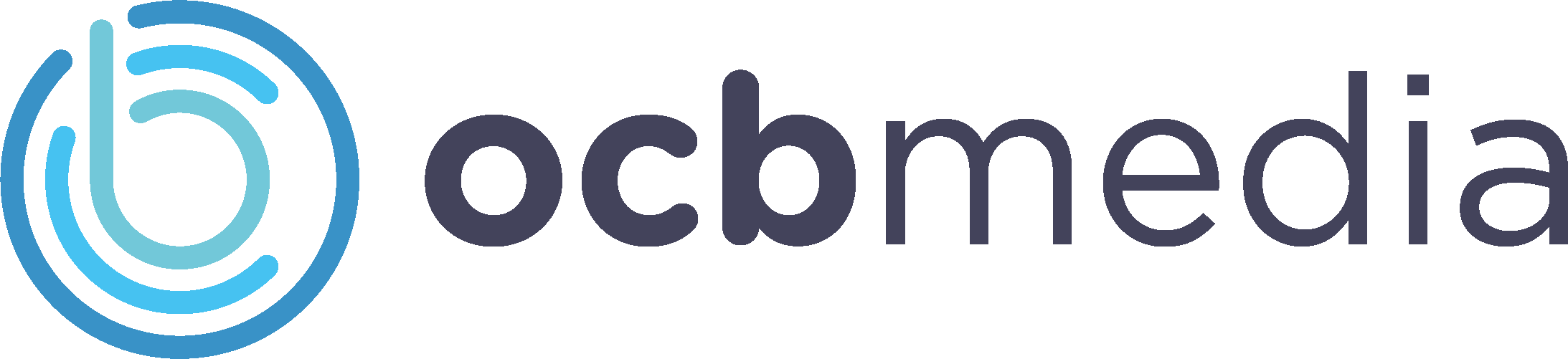 Registration
Trainees not previously registered:
https://foundation.safeprescriber.org/login
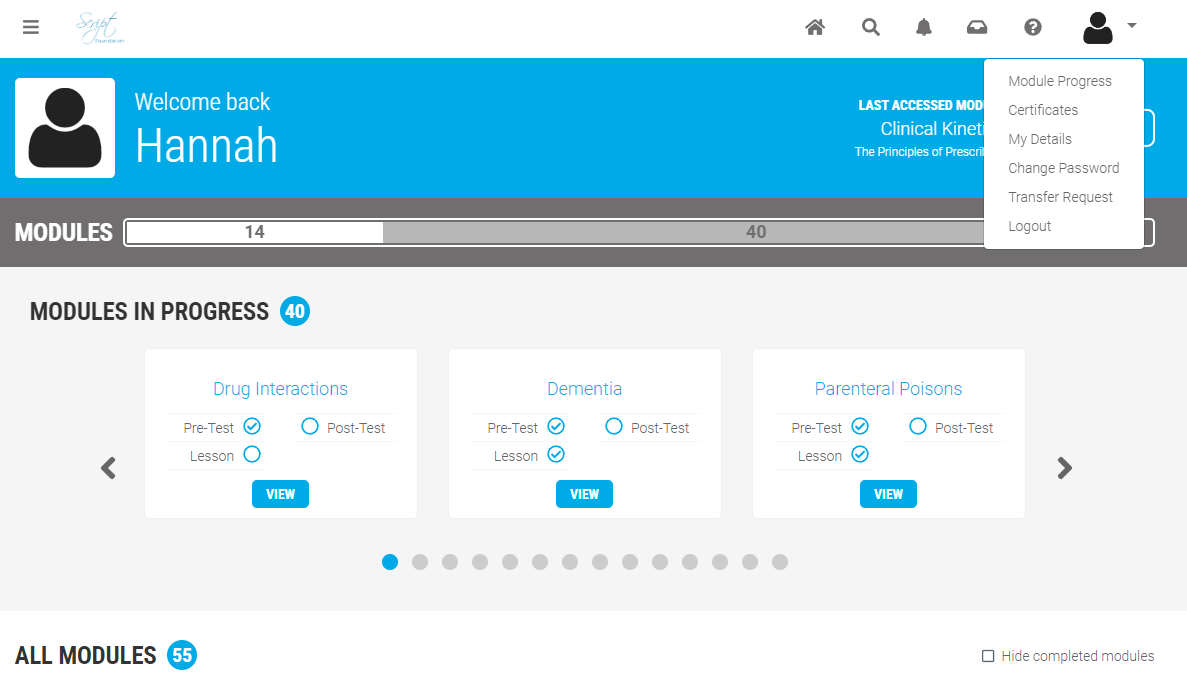 Transfer request for trainees previously registered:
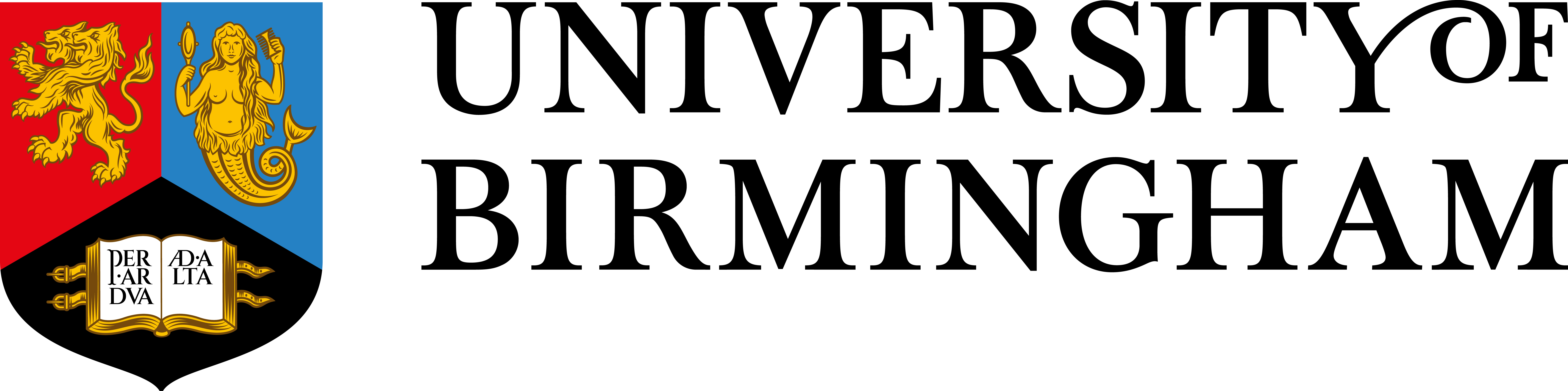 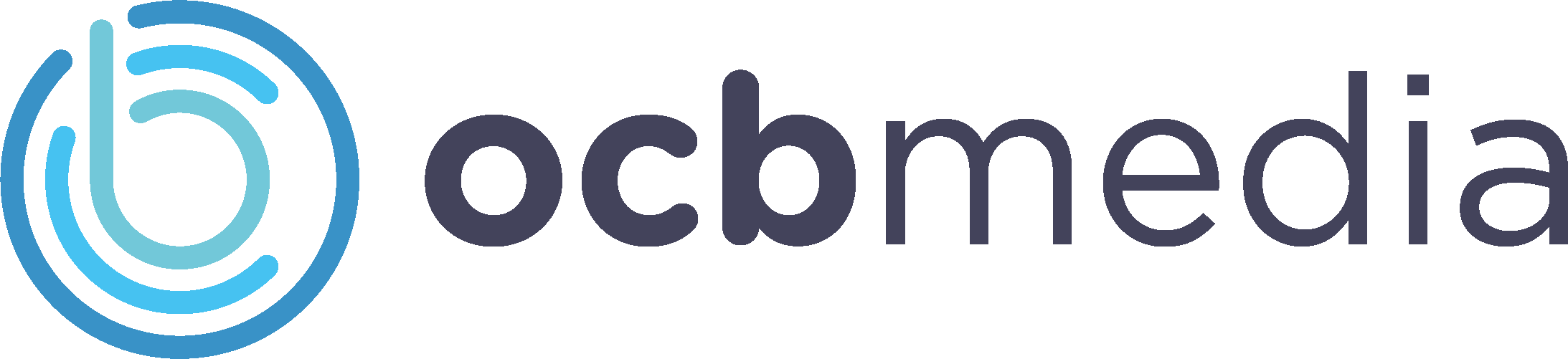 SCRIPT module and PSA Preparation
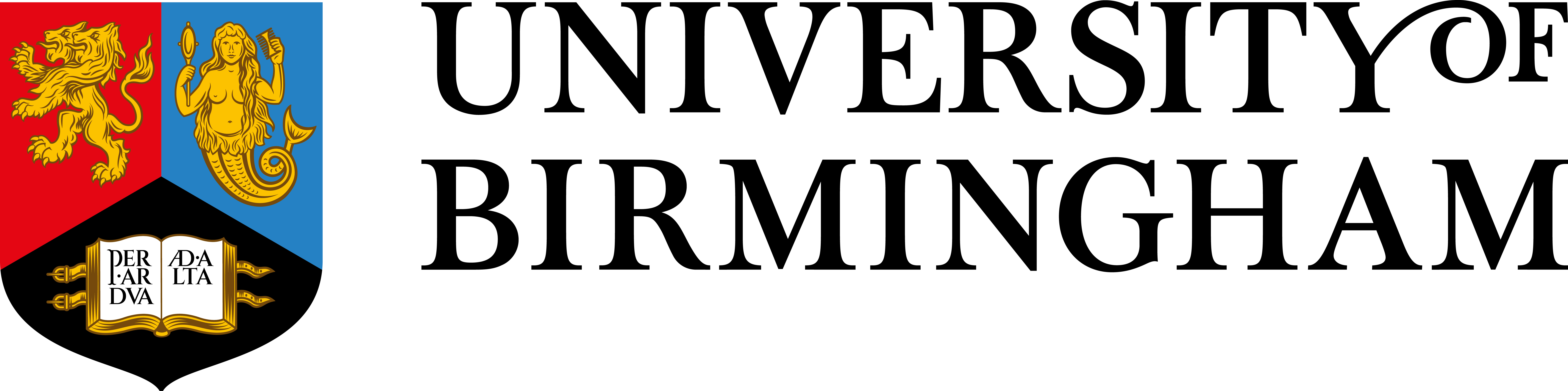 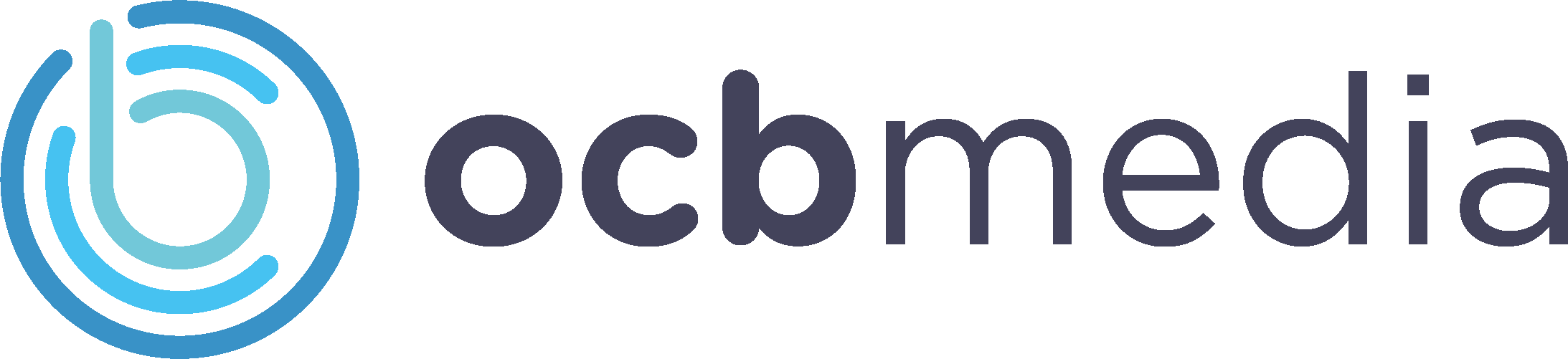 Feedback: Content Development
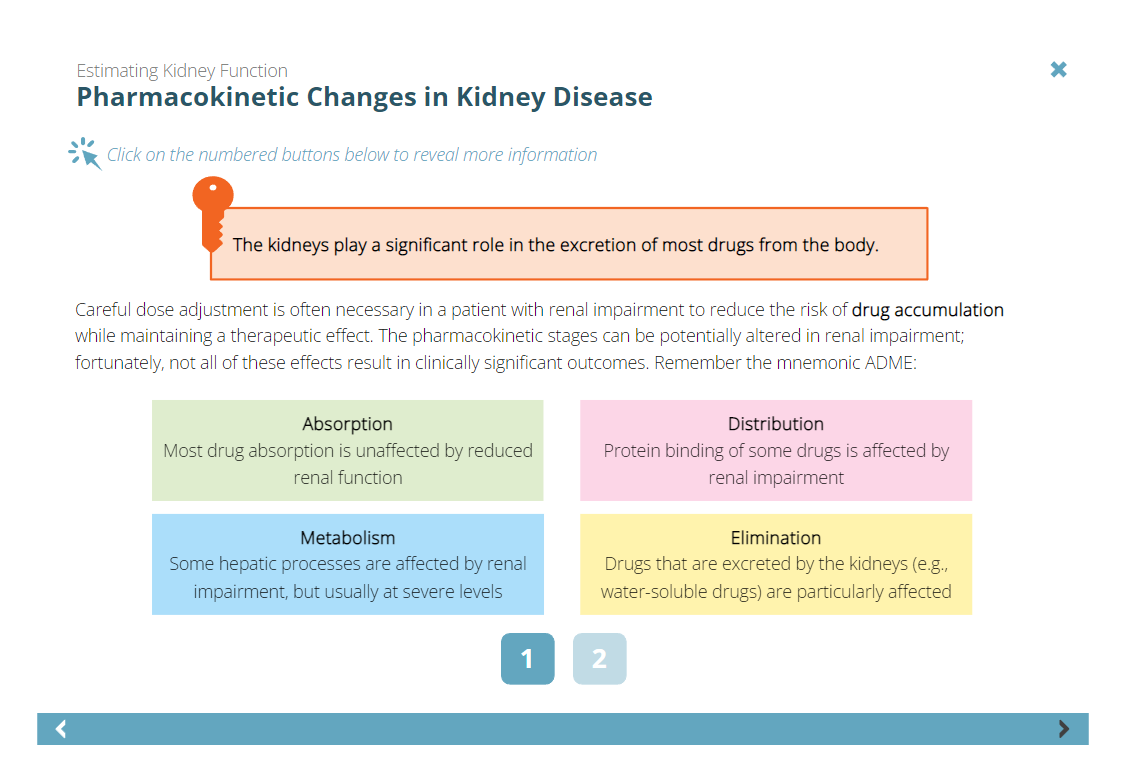 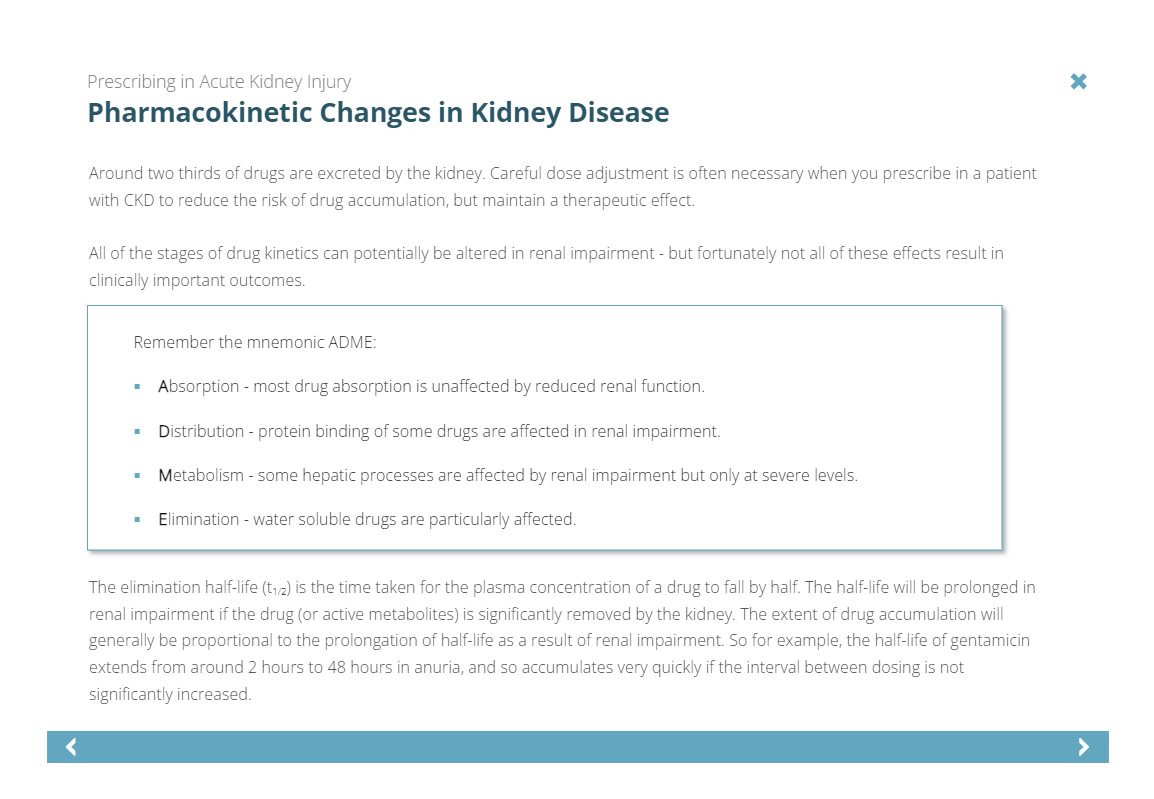 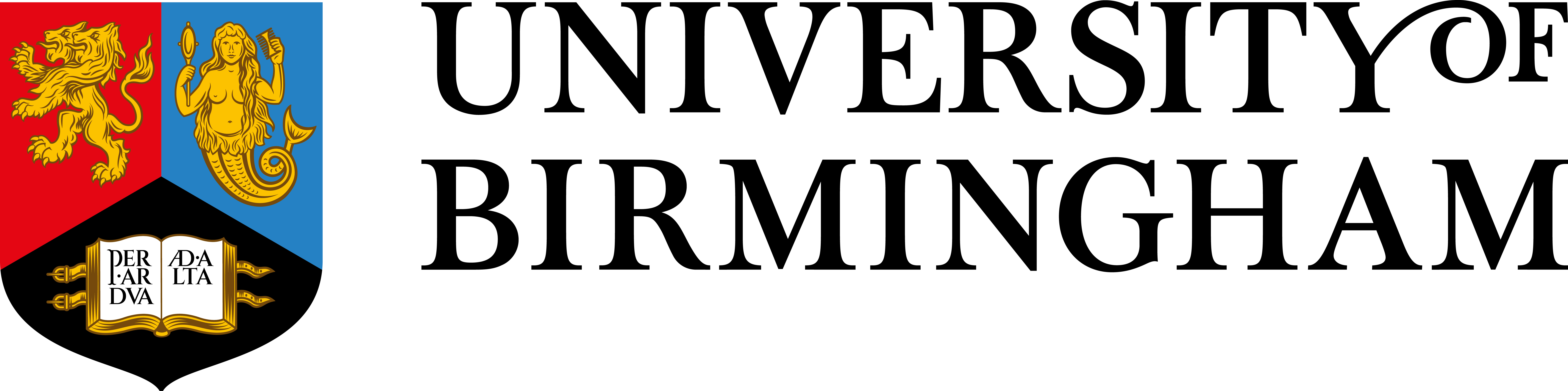 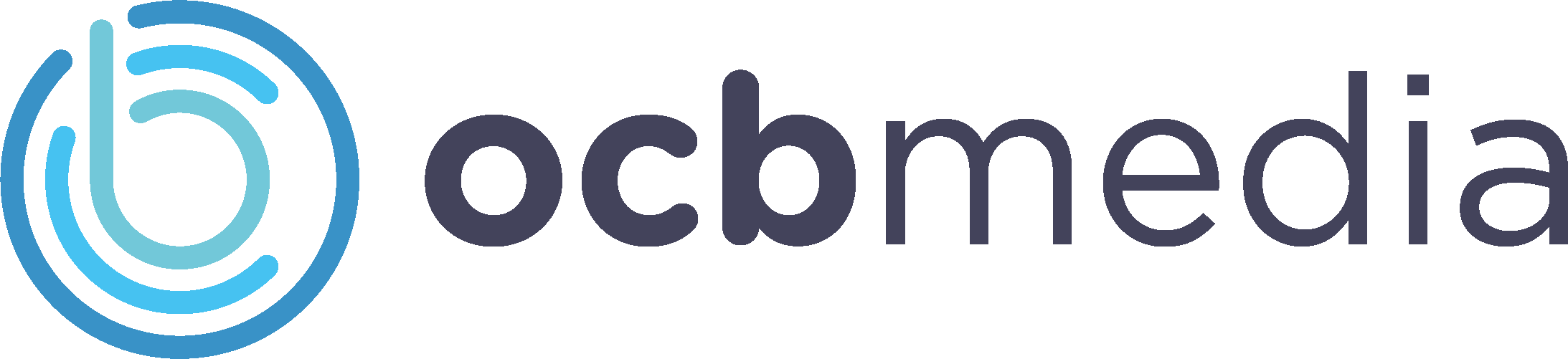 Feedback: Common themes
Feedback form
Mandatory modules
Minimum time spent on module
Pass marks
Resetting modules
Accessibility
Layout/length
Clinical content
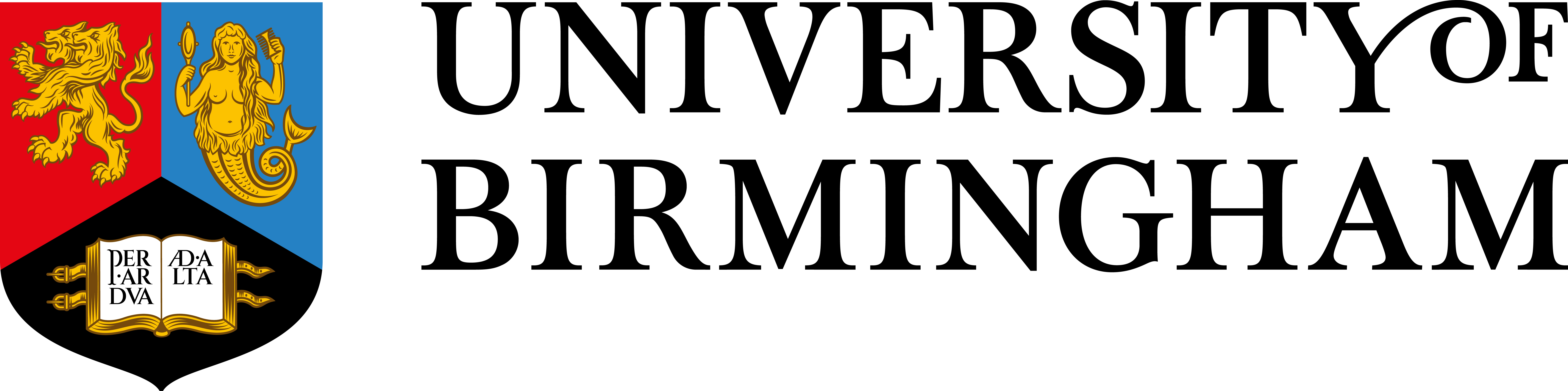 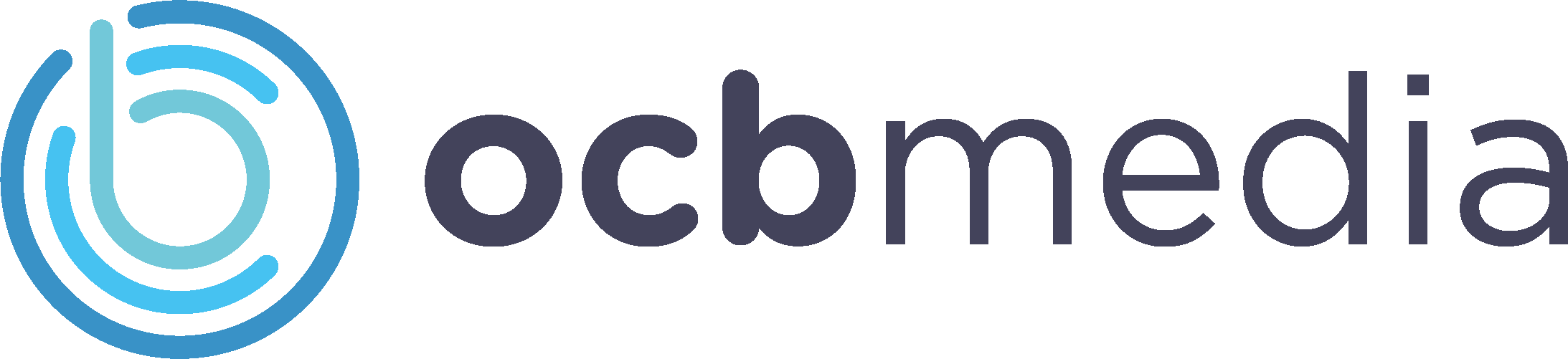 Contact Us
www.safeprescriber.org

Email for technical queries: info@safeprescriber.org

Email for clinical queries:
script@contacts.bham.ac.uk 

Follow us @safeprescriber
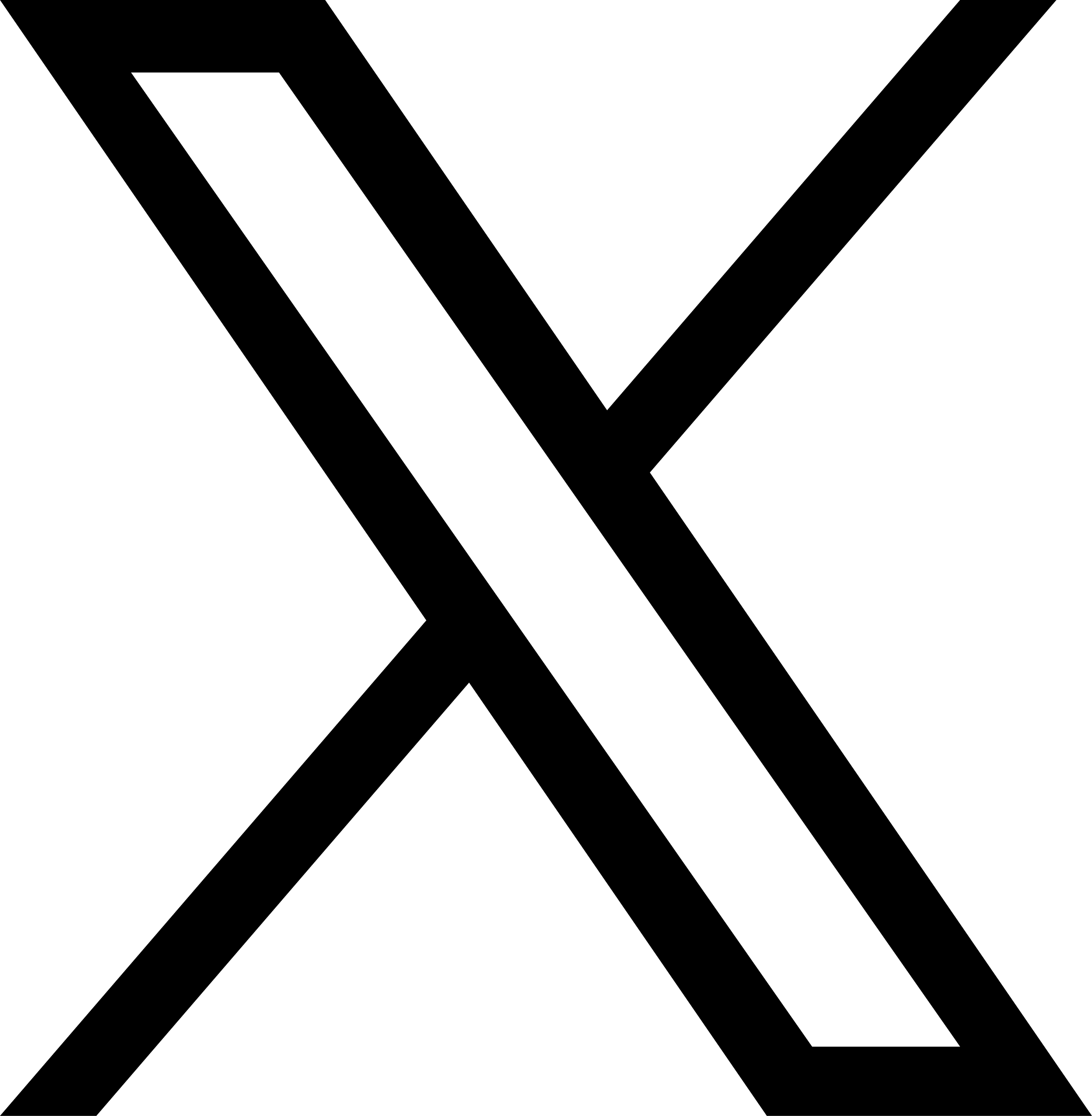 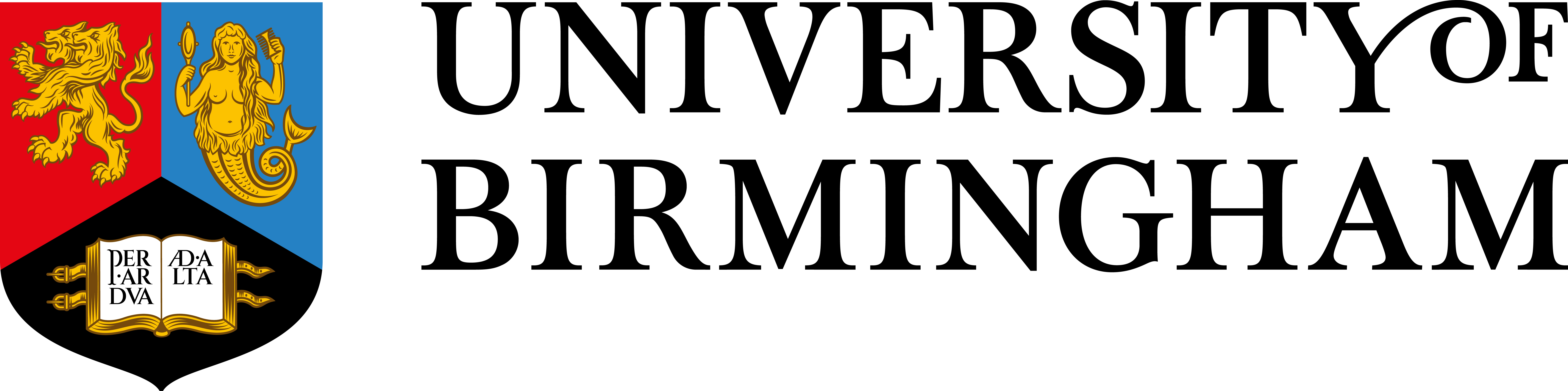 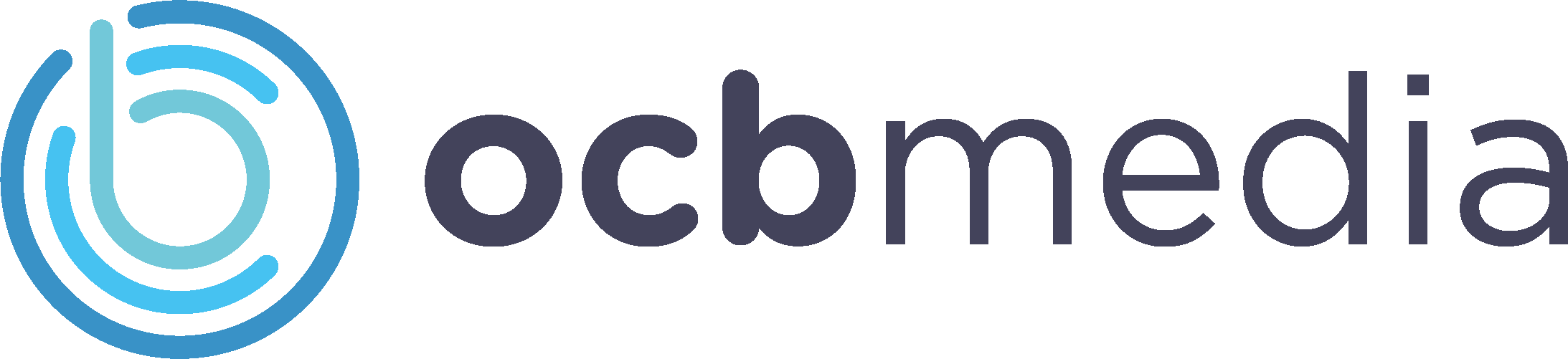 Questions
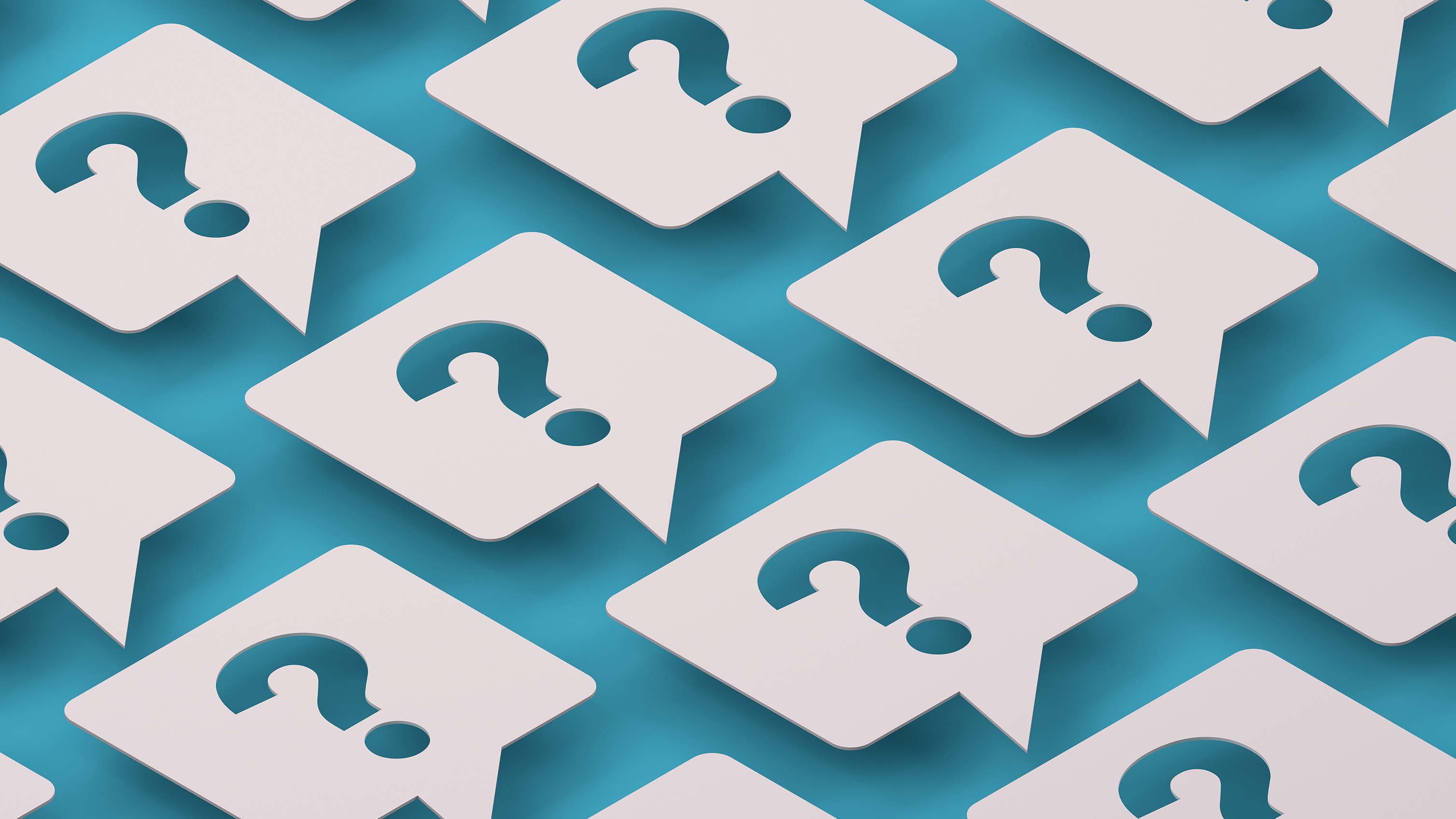 Any questions?
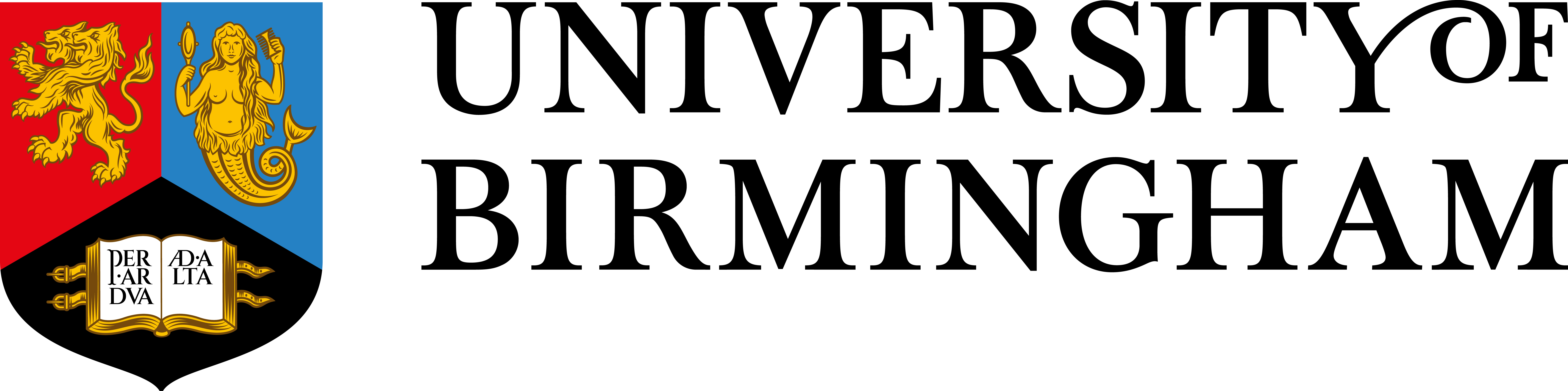 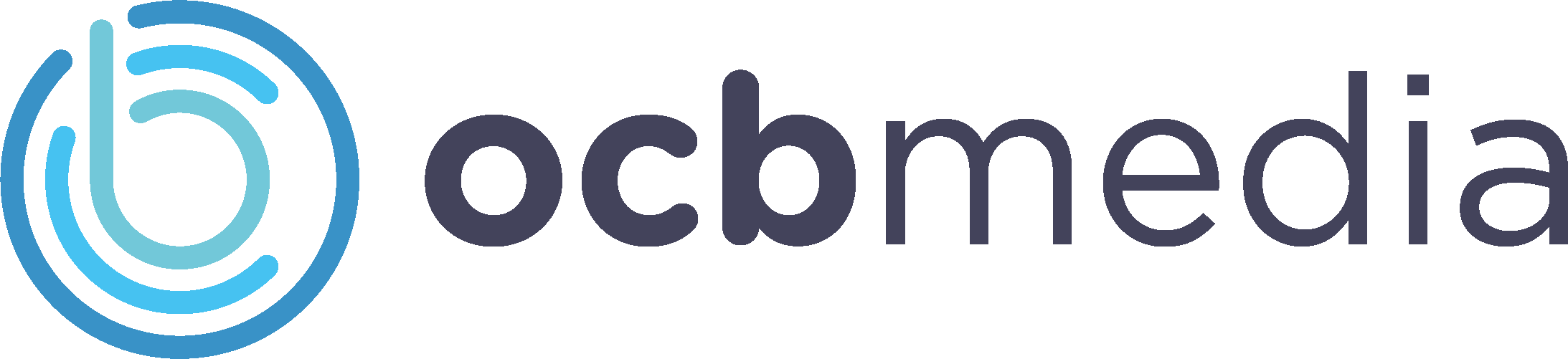